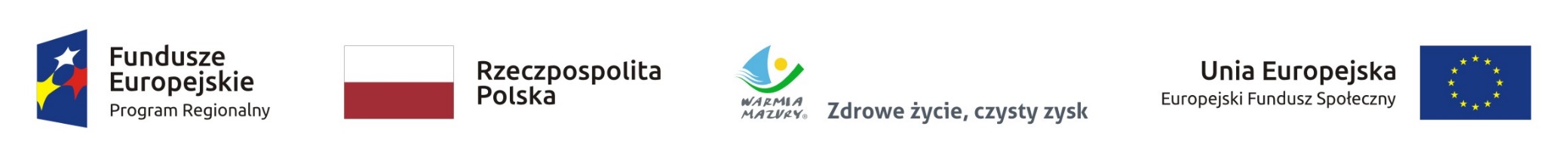 Kluczowe założenia
Konkursu zamkniętego nr RPWM.11.02.04-IZ.00-28-001/19
(konkurs ogólny i rewitalizacyjny)
Regionalny Program OperacyjnyWojewództwa Warmińsko-Mazurskiego na lata 2014-2020
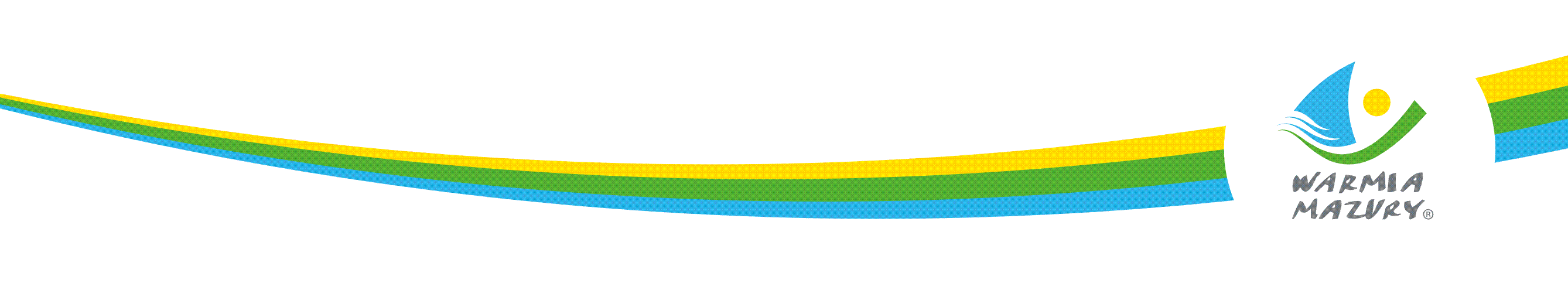 Olsztyn, 14.05.2019 r.
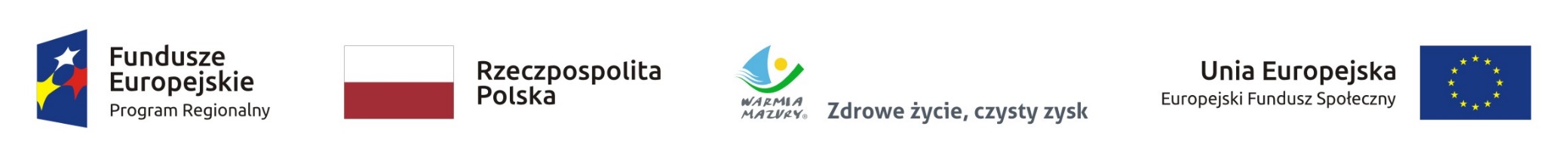 Dostępne środki finansowe
Na dofinansowanie projektów przewidziano łącznie 6 674 317,26 zł, 
w tym 
na projekty rewitalizacyjne 2 181 864,38 zł
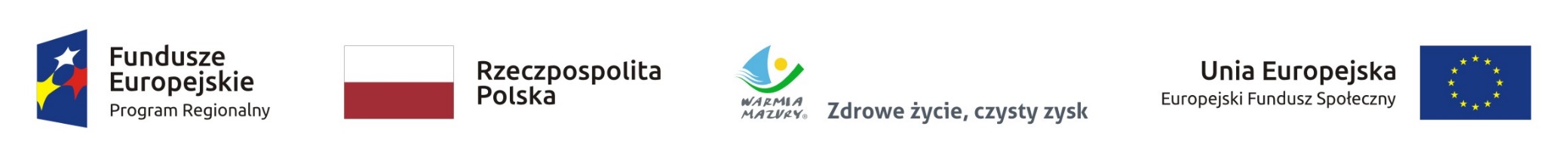 Planowany harmonogram konkursu
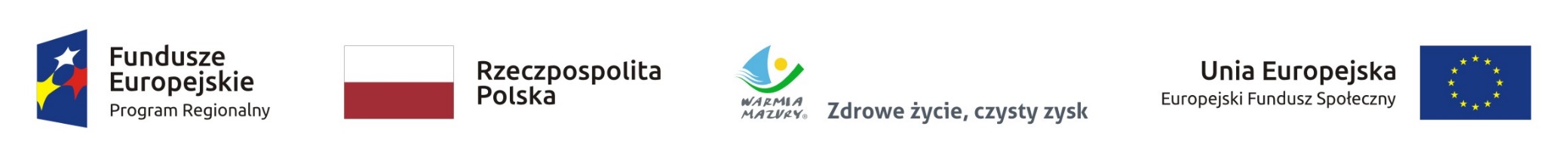 ZŁOŻENIE WNIOSKU O DOFINANSOWANIE
Wniosek o dofinansowanie należy złożyć:

1) W formie elektronicznej za pośrednictwem LSI MAKS2
od godziny 0:00 pierwszego dnia naboru do godziny 15:00 ostatniego dnia naboru,


2) W formie papierowej w siedzibie IOK, w punkcie przyjmowania wniosków:
Urząd Marszałkowski Województwa Warmińsko-Mazurskiego
Regionalny Ośrodek Polityki Społecznej, ul. Głowackiego 17, 10-447 Olsztyn, Pokój 212 
(poniedziałek – piątek), w godzinach od 8:00 do 15:00.
[Speaker Notes: Za datę wpływu wniosku o dofinansowanie projektu uznaje się datę wpływu wniosku w formie elektronicznej.]
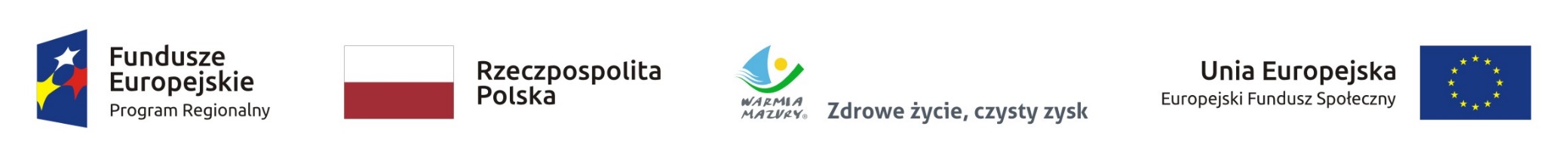 Składanie wniosku w wersji papierowej i wymagane załączniki
Wnioskodawca zobowiązany jest do dostarczenia wersji papierowej wniosku w terminie wyznaczonym każdorazowo w Regulaminie konkursu. W przypadku braku wersji papierowej wniosku, Wnioskodawca zostanie wezwany do jej przedłożenia na etapie weryfikacji warunków formalnych.

Załączniki jakie należy złożyć w wersji papierowej do wniosku o dofinansowanie (wymagane przy projektach rewitalizacyjnych):
Wyciąg z programu rewitalizacji, tj.:
• kopia aktualnej uchwały przyjmującej program rewitalizacji oraz
• kopia listy planowanych, podstawowych projektów i przedsięwzięć rewitalizacyjnych wraz z ich opisami lub Oświadczenie Gminy o zgodności projektu z programem rewitalizacji (załącznik nr 15 do Regulaminu) – w przypadku projektów określonych w programie rewitalizacji jako „pozostałe rodzaje przedsięwzięć rewitalizacyjnych”.
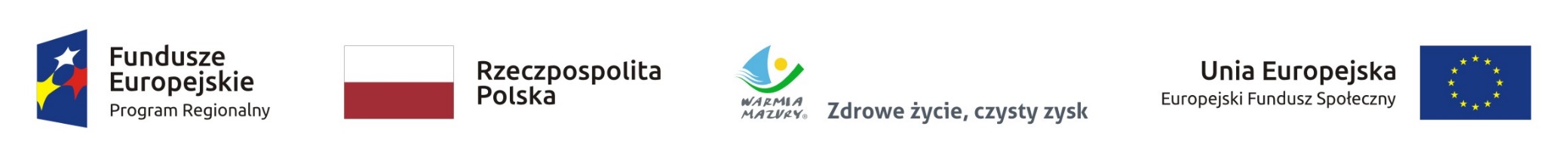 Wkład własny
Minimalny wkład własny beneficjanta do realizacji projektu wynosi 
5% wydatków kwalifikowalnych.

W przypadku państwowych jednostek budżetowych minimalny wkład własny beneficjanta do realizacji projektu wynosi 
15% wydatków kwalifikowalnych.
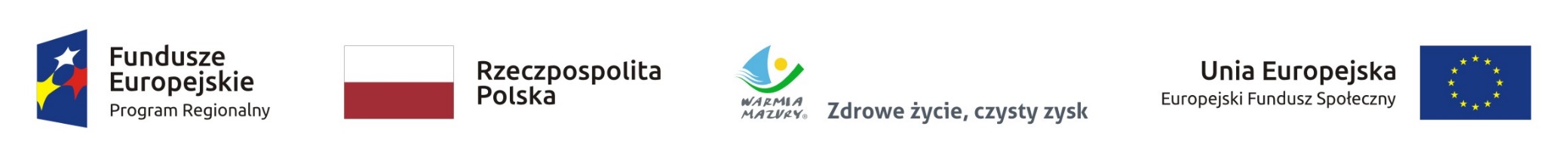 Osoby wchodzące w skład grupy docelowej:
osoby lub rodziny korzystające ze świadczeń z pomocy społecznej lub kwalifikujące się do objęcia wsparciem pomocy społecznej, tj. spełniające co najmniej jedną z przesłanek określonych w art. 7 ustawy z dnia 12 marca 2004 r. o pomocy społecznej;
osoby, o których mowa w art. 1 ust. 2 ustawy z dnia 13 czerwca 2003 r. o zatrudnieniu socjalnym;
osoby przebywające w pieczy zastępczej lub opuszczające pieczę zastępczą oraz rodziny przeżywające trudności w pełnieniu funkcji opiekuńczo-wychowawczych; 
osoby nieletnie, wobec których zastosowano środki zapobiegania i zwalczania demoralizacji i przestępczości;
osoby przebywające w młodzieżowych ośrodkach wychowawczych i młodzieżowych ośrodkach socjoterapii, 
osoby z niepełnosprawnością;
członkowie gospodarstw domowych sprawujących opiekę nad osobą z niepełnosprawnością, o ile co najmniej jeden z nich nie pracuje ze względu na konieczność sprawowania opieki nad osobą z niepełnosprawnością;
osoby niesamodzielne;
osoby bezdomne lub dotknięte wykluczeniem z dostępu do mieszkań;
osoby odbywające kary pozbawienia wolności;
osoby korzystające z PO PŻ.
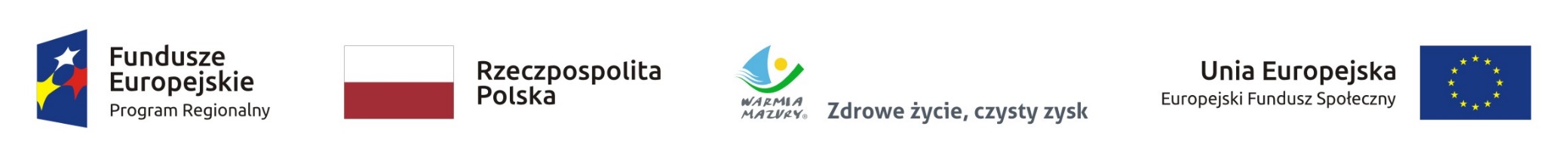 Miejsce realizacji projektu

Miejscem realizacji projektu o typie „innym” (nie rewitalizacyjnym) jest MOF Olsztyna (w tym obszar rewitalizowany)

Miejscem realizacji projektu o typie „rewitalizacyjnym” jest wyłącznie obszar rewitalizowany znajdujący się na terenie MOF Olsztyna
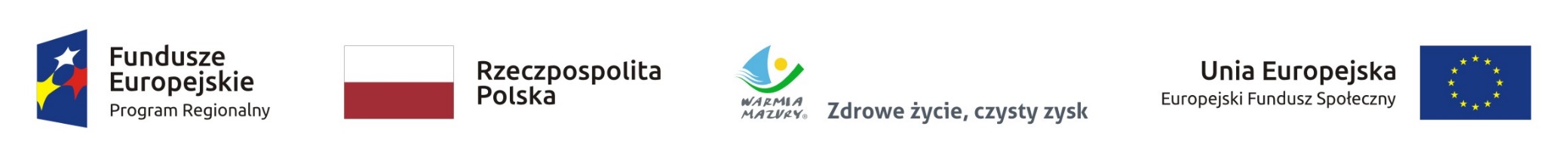 Wnioskodawcy (czyli kto może dostać dofinansowanie)
Jednostki samorządu terytorialnego, ich związki i stowarzyszenia;
Jednostki organizacyjne jednostek samorządu terytorialnego;
Jednostki organizacyjne pomocy społecznej (w rozumieniu przepisów o  pomocy społecznej);
Jednostki zatrudnienia socjalnego realizujące zadania wynikające z przepisów o zatrudnieniu socjalnym;
Jednostki wspierania rodziny i systemu pieczy zastępczej (w rozumieniu przepisów o wspieraniu rodziny i systemie pieczy zastępczej);
Organizacje pozarządowe działające na podstawie  zapisów statutowych w sferze pomocy i integracji społecznej oraz inne podmioty prowadzące na podstawie zapisów statutowych działalność w sferze pomocy i integracji społecznej;
Podmioty ekonomii społecznej.
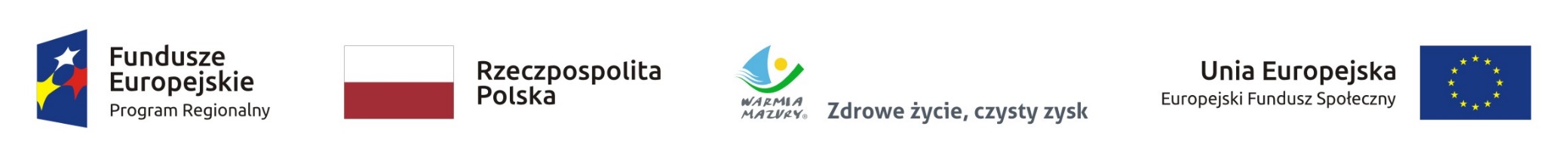 Na co można uzyskać dofinasowanie
Konkurs obejmuje dwa typy projektów:

TYP 1. Realizacja zintegrowanych usług społecznych skierowanych do osób lub rodzin znajdujących się w trudnej sytuacji życiowej, zagrożonych ubóstwem lub wykluczeniem społecznym, z zastosowaniem co najmniej trzech różnych form wsparcia (na podstawie indywidualnej diagnozy) wskazanych w Regulaminie konkursu (katalog otwarty).
(usługi społeczne na rzecz rodzin, osób starszych i osób z niepełnosprawnościami)

TYP 2. Realizacja usług wspierających integrację rodzin ze środowiskiem lokalnym, prowadzących do aktywnego uczestnictwa w życiu społeczności lokalnej i podejmowania działań na jej rzecz.
(działania towarzyszące i uzupełniające dla typu 1 projektu)
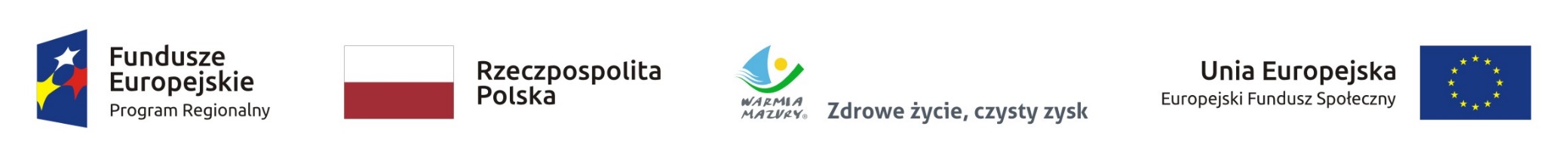 Przykładowe formy wsparcia (typ 1 projektu) dla rodzin
Poradnictwo specjalistyczne, w szczególności prawne, psychologiczne i rodzinne dla osób lub rodzin, które mają trudności lub wykazują potrzebę wsparcia w rozwiązywaniu swoich problemów życiowych;
Wsparcie w rozwiązywaniu problemów rodzinnych za pomocą metod bazujących na wykorzystaniu potencjału i zasobów tkwiących w rodzinie m.in. poprzez zastosowanie Konferencji Grupy Rodzinnej, czy Terapii skierowanej na rozwiązania, mediacji;
Wsparcie rodzin w rozwiązywaniu problemów opiekuńczo-wychowawczych, zmierzające do świadomego i odpowiedzialnego podejmowania i realizacji funkcji wynikających z rodzicielstwa (udział w zajęciach edukacyjnych/warsztatach/ poradnictwie, m.in. szkoła dla rodziców, zajęcia z wychowania bez przemocy, poradnictwo w zakresie problemów opiekuńczo-wychowawczych, edukacja w zakresie opieki nad osobami niesamodzielnymi tj. starszymi czy niepełnosprawnymi, edukacja przyszłych rodziców);
Wspieranie organizacji pomocy sąsiedzkiej, usług wolontariackich dla rodzin wykluczonych bądź zagrożonych wykluczeniem społecznym;
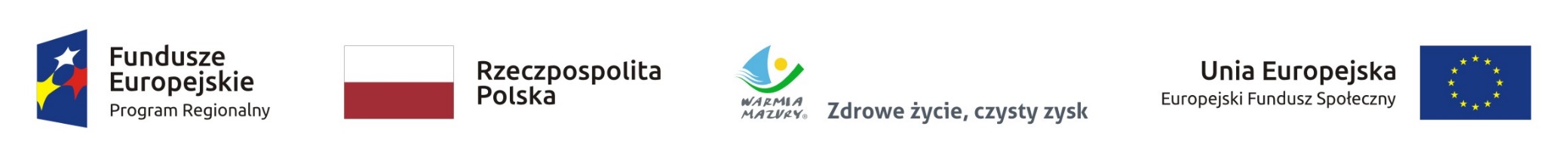 Wzmacnianie środowiskowych form wsparcia rodzin przeżywających trudności w wypełnianiu funkcji opiekuńczo-wychowawczych (m.in. asystenta rodziny, konsultant rodziny, rodziny wspierające, lokalne grupy wsparcia rodzin, mediator, itp.);
Organizacja i wsparcie grup samopomocowych, grup wsparcia i klubów dla rodzin zagrożonych wykluczeniem społecznym (borykających się z różnymi problemami m.in. przemocą w rodzinie, uzależnieniami, bezradnością opiekuńczo-wychowawczą, niepełnosprawnością), w tym koszty związane z zatrudnieniem osoby prowadzącej klub lub grupę;
Wsparcie ofiar przemocy domowej i/lub programy korekcyjno-edukacyjne dla sprawców przemocy m.in. poradnictwo specjalistyczne;
Wsparcie umiejętności społecznych rodzin wykluczonych bądź zagrożonych wykluczeniem społecznym m.in. poprzez udział w treningach psychospołecznych, warsztatach z asertywności, autoprezentacji;
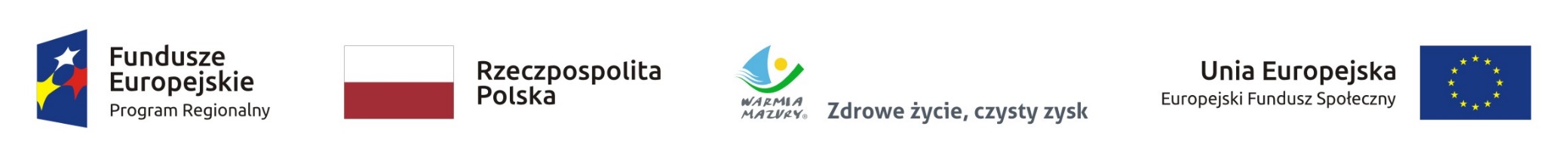 Usługi wspierające prawidłowe funkcjonowanie rodziny i przyczyniające się do podniesienia jakości codziennego życia w zakresie m.in. Żywienia i higienicznego trybu życia, gospodarowania budżetem domowym, organizowania czasu wolnego, podziału zadań w rodzinie;
Usługi wspierające rodziny, w których są osoby z niepełnosprawnością, w tym z zaburzeniami psychicznymi/ osoby starsze (np. warsztaty podnoszące umiejętności pielęgnacyjne/opiekuńcze, warsztaty prowadzące do nabycia umiejętności i kompetencji społecznych, usługi osoby asystującej osobie niesamodzielnej/osobie z niepełnosprawnościami, usługi opiekuńcze w miejscu zamieszkania lub specjalistyczne usługi opiekuńcze dla osób z zaburzeniami psychicznymi, podczas aktywizacji społecznej członków rodziny);
Asystentura i/lub wsparcie coacha dla osób opuszczających zakłady karne, osób bezdomnych powracających do rodziny;
Usługi wolontariacie przez lub na rzecz rodzin wykluczonych lub zagrożonych wykluczeniem społecznym;
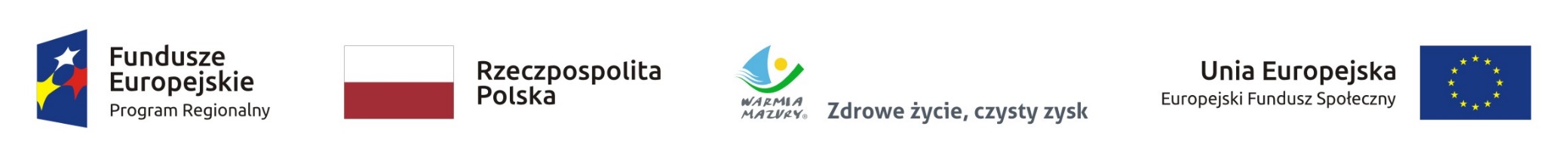 Usługi, mające na celu propagowanie i kształtowanie właściwych postaw członków rodzin wykluczonych bądź zagrożonych wykluczeniem społecznym, w szczególności dotkniętych problemami uzależnienia, problemami adaptacyjnymi po opuszczeniu zakładu karnego, bezdomności, polegające na organizacji spotkań  z osobami, którym udało się przezwyciężyć te problemy;
Usługi, mające na celu wzmocnienie więzi rodzinnych przy jednoczesnym rozwoju wiedzy lub kształtowaniu postaw, służących polepszeniu funkcjonowania rodziny, w tym m.in. wspólne wyjazdy rodzinne;
Usługi opiekuńczo-wychowawcze dla dzieci i młodzieży (m.in. świetlice, świetlice środowiskowe, w tym z programem socjoterapeutycznym, kluby środowiskowe, grupy zabawowe) wraz z zapewnieniem organizacji czasu, możliwości rozwoju osobistego oraz rozwijania zainteresowań;
Usługi wzmacniające więzi społeczne i przeciwdziałające społecznej izolacji np. terapia małżeńska i rodzinna, wczesne wsparcie w przypadku stanów depresyjnych i naruszenia równowagi psychicznej).
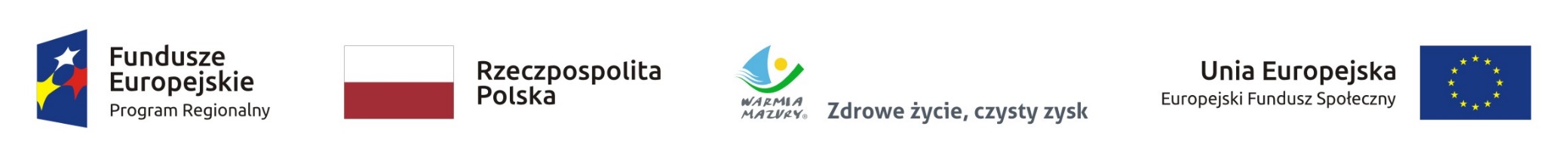 Przykładowe formy wsparcia (typ 1 projektu) dla osób z niepełnosprawnościami i osób starszych
Finansowanie pobytu w mieszkaniach wspieranych dla osób z niepełnosprawnościami/osób niesamodzielnych w przypadku potrzeby opieki w zastępstwie za opiekunów faktycznych (wyłącznie jako element wsparcia i pod warunkiem zagwarantowania kompleksowości usługi asystenckiej);
Usługi asystenckie dla osób z niepełnosprawnościami mające na celu wspieranie osób z niepełnosprawnościami w wykonywaniu podstawowych czynności dnia codziennego, niezbędnych do aktywnego funkcjonowania społecznego (np. wsparcie w przemieszczaniu się m.in. do lekarza, do punktów usługowych i innych miejsc publicznych oraz asysta w tych miejscach);
Usługi opiekuńcze/asystenckie dla osób starszych/osób z niepełnosprawnościami, m.in. opiekun dzienny, asystent osoby niesamodzielnej, wolontariat opiekuńczy, punkty opieki dziennej (kluby seniora, „mini świetlice”, dzienne domy pomocy społecznej, środowiskowe domy samopomocy), ułatwienie dostępu do sprzętu pielęgnacyjnego i rehabilitacyjnego poprzez możliwość wypożyczania go;
Wykorzystanie nowoczesnych technologii informacyjno-komunikacyjnych – np. teleopieki, systemów przywoławczych (wyłącznie jako element wsparcia i pod warunkiem zagwarantowania kompleksowości usługi opiekuńczej);
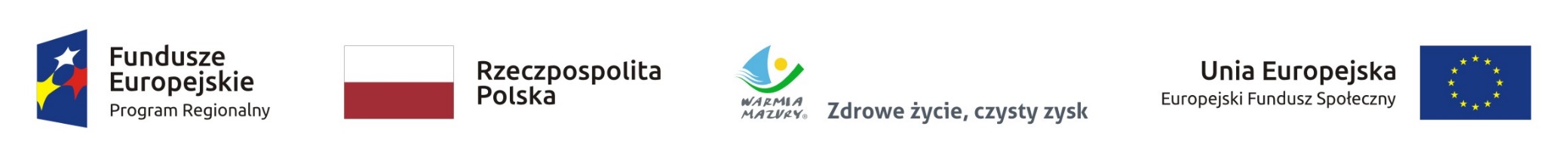 Przykładowe formy wsparcia (typ 2 projektu)
wspólne działanie na rzecz poprawy przestrzeni publicznej z wykorzystaniem nabytych podczas aktywizacji zawodowej kompetencji;
aktywizacja środowisk lokalnych w celu tworzenia społecznych form samopomocy;
udział w rodzinnych piknikach;
wspieranie rodzin w ich środowiskach, w szczególności poprzez usługi streetworkera i animatora.
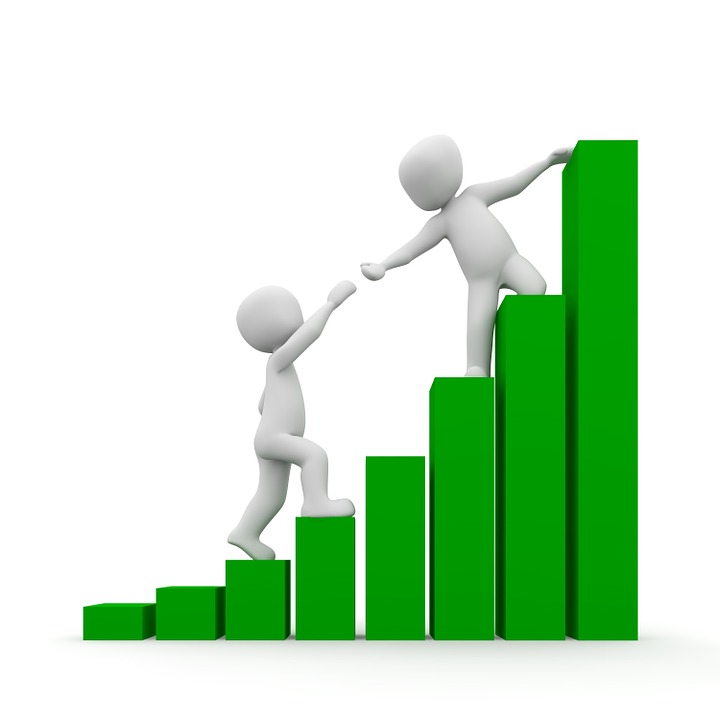 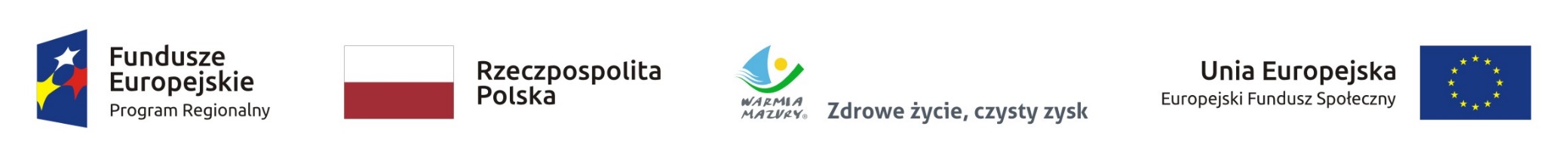 Maksymalna kwota wsparcia na uczestnika
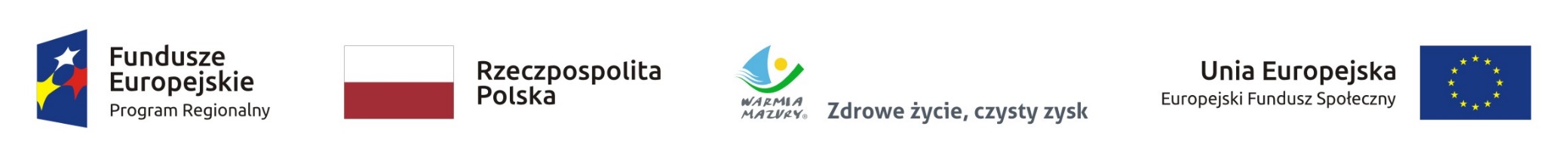 Kryteria merytoryczne specyficzne obligatoryjne
Kompleksowość wsparcia przez zastosowanie co najmniej trzech różnych działań w odniesieniu do każdej osoby 	lub rodziny oraz dostosowanie wsparcia do specyficznych potrzeb osoby lub rodziny (na podstawie indywidualnej 	diagnozy).
	Biuro projektu prowadzone na terenie województwa warmińsko-mazurskiego. 
	
	12 – miesięczne doświadczenie Wnioskodawcy lub Partnera.
	
	Zgodność działań z obowiązującymi standardami  świadczenia usług społecznych.
	
	Informowanie właściwych terytorialnie OPS i PCPR o projekcie i udzielonych formach wsparcia.
	
	Grupę docelową projektu stanowią wyłącznie osoby mieszkające na obszarze wyznaczonym do rewitalizacji, 	wskazanym w „Programie Rewitalizacji” (nie dotyczy tego konkursu).
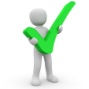 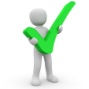 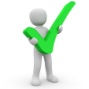 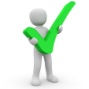 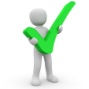 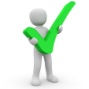 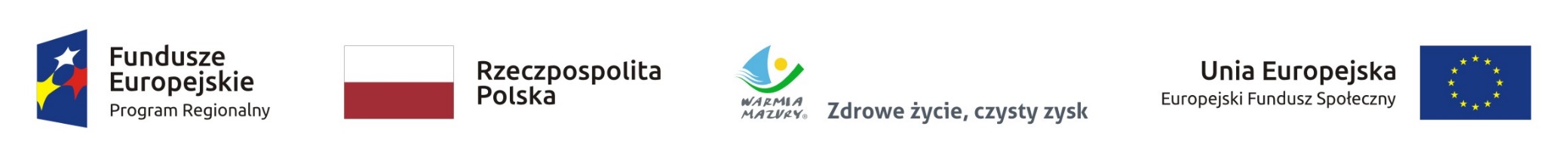 Limity i ograniczenia realizacji projektów                                   

Zgodność projektu z limitami i ograniczeniami podlega weryfikacji na etapie oceny merytorycznej, w ramach kryterium merytorycznego zerojedynkowego.

W ramach konkursu ustalono 5 limitów (szczegóły w Regulaminie konkursu).

Wszystkie kryteria wyboru projektów, jak i limity i ograniczenia „wpisane” są na stałe we wniosek o dofinansowanie. Wnioskodawca powinien wykazać spełnienie kryteriów wyboru projektów oraz limitów i ograniczeń poprzez wybór z listy rozwijanej odpowiednich wartości: „TAK”, „NIE” lub w przypadku, gdy dane kryterium lub limit i ograniczenie nie dotyczy projektu wybranie wartości „NIE DOTYCZY”.
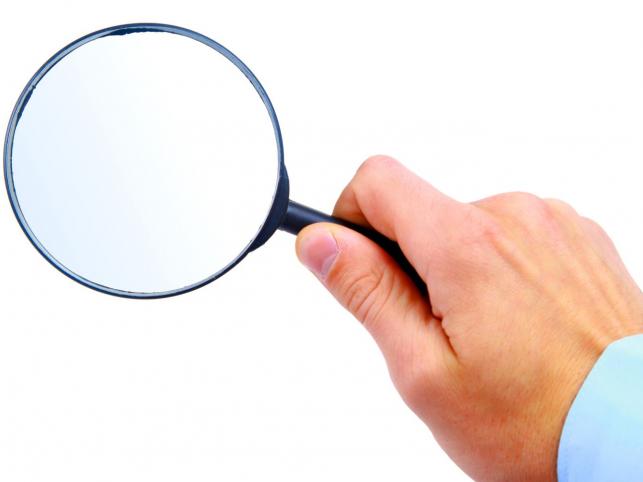 [Speaker Notes: Kluczowym zadaniem projektów powinny stać się działania prewencyjne, które mają za zadanie zapobiegać umieszczaniu osób w opiece instytucjonalnej,w przypadku projektów skierowanych na wsparcie rodziny i pieczy zastępczej rozdzielaniu dziecka z rodziną i kierowaniu go do pieczy zastępczej.

W projektach zakładających tworzenie nowych miejsc świadczenia usług społecznych finansowanych ze środków Europejskiego Funduszu Społecznego zastosowane zostaną mechanizmy gwarantujące trwałość miejsc świadczenia usług społecznych po zakończeniu projektu, co najmniej przez okres odpowiadający okresowi realizacji projektu. 

Preferowane do objęcia wsparciem EFS w ramach projektów są osobylub rodziny korzystające z PO PŻ, a zakres wsparcia dla tych osób lub rodzin nie będzie powielał działań, które dana osoba lub rodzina otrzymała lub otrzymuje z PO PŻ w ramach działań towarzyszących, o których mowa w PO PŻ.

OPS i PCPR realizują swoje projekty z wykorzystaniem:
a) kontraktu socjalnego lub indywidualnych programów, o których mowa w ustawie z dnia 12 marca 2004 r. o pomocy społecznej lub dokumentów równoważnych w przypadku PCPR;
b) programów aktywności lokalnej w formie lokalnych programów pomocy społecznej, o których mowa w art. 110 ust. 10 oraz art. 112 ust. 13 ustawy z dnia 12 marca 2004 r. o pomocy społecznej;
c) projektów socjalnych.
Podmioty nie będące OPS i PCPR realizują swoje projekty z wykorzystaniem umowy na wzór kontraktu socjalnego.

Realizacja projektu musi odbywać się we współpracy z co najmniej jednym podmiotem lokalnym (zgodnie z katalogiem beneficjentów określonym w SzOOP) działającym na obszarze realizacji projektu. Zakres współpracy musi zostać wskazany we wniosku o dofinansowanie projektu.]
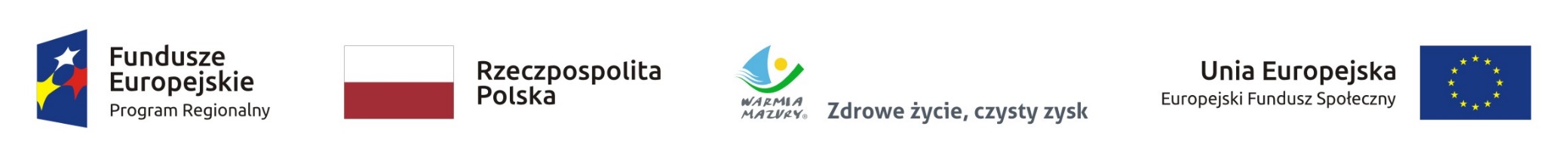 Szczegółowe informacje na temat wskaźników znajdują się w Regulaminie konkursu.
Wskaźniki
We wniosku o dofinansowanie poniższe wskaźniki wykazujemy w części 3.2
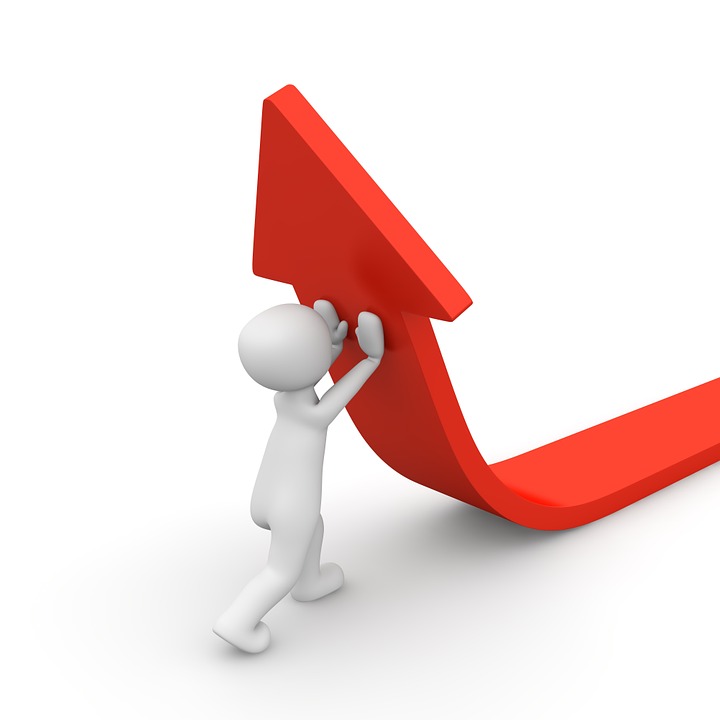 wskaźniki rezultatu
wskaźniki produktu
wskaźniki horyzontalne
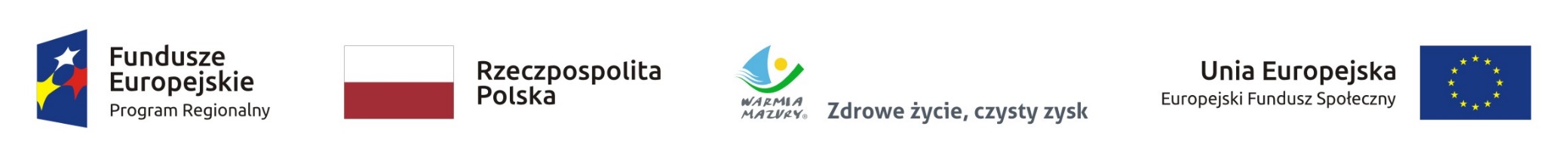 Wskaźniki obligatoryjne
Wskaźniki rezultatu bezpośredniego
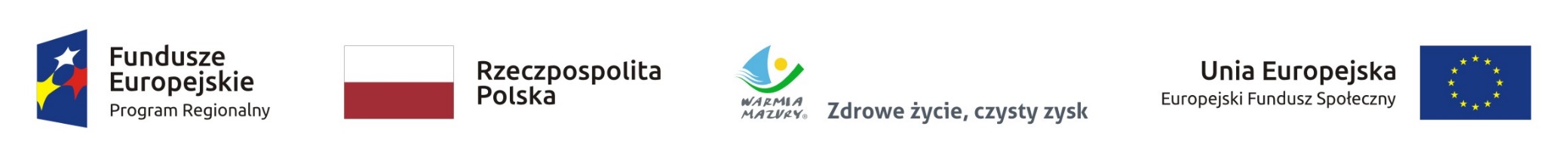 Wskaźniki obligatoryjne
Wskaźniki rezultatu bezpośredniego
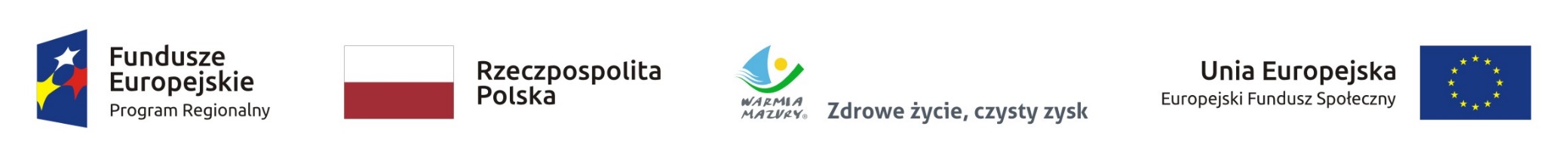 Wskaźniki obligatoryjne
Wskaźniki produktu
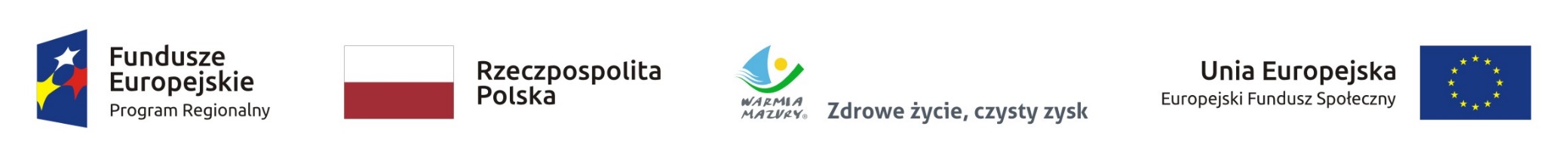 Wskaźniki obligatoryjne
Wskaźniki produktu
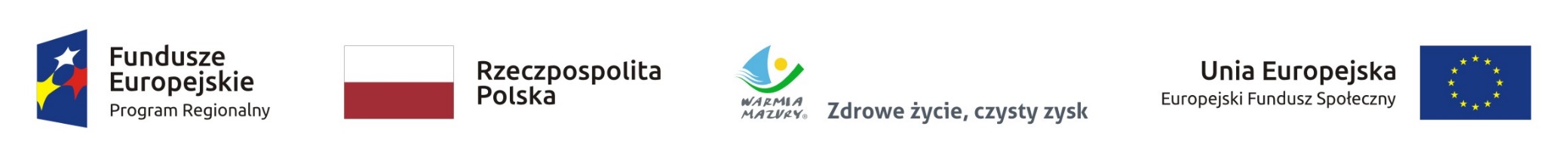 Wskaźniki obligatoryjne 
 Wskaźniki horyzontalne
Wskaźnik mierzony w momencie rozliczenia wydatku związanego z racjonalnym usprawnieniami.
Liczba projektów, w których sfinansowano koszty racjonalnych usprawnień dla osób z niepełnosprawnościami
Wskaźnik mierzony momencie rozliczenia wydatku związanego  z TIK
Wskaźnik mierzy liczbę podmiotów, które  w celu realizacji projektu, zainwestowały w technologie informacyjno-komunikacyjne, a w przypadku projektów edukacyjno-szkoleniowych, również podmiotów, które podjęły działania upowszechniające wykorzystanie TIK.
Liczba podmiotów wykorzystujących technologie informacyjno-komunikacyjne (TIK)
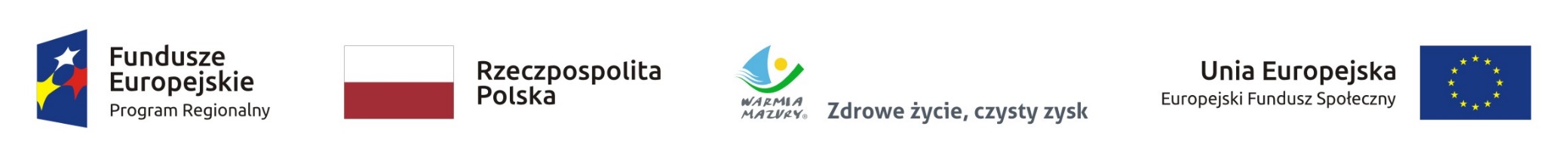 Wskaźniki obligatoryjne 
 Wskaźniki horyzontalne
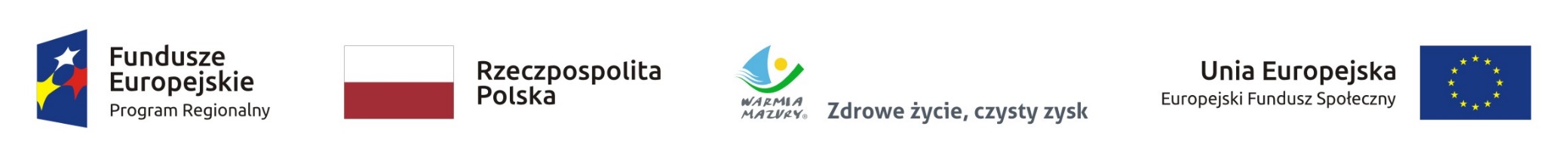 Dziękuję za uwagę